Postgraduate Study with German at University of Galway
Dr. Deirdre Byrnes
1
What courses are available?
MA PROGRAMMES
MA Translation Studies (MA-TRS)

MA International Contemporary Literatures and Media (MA-ICLM)

Structured Research Masters (German)

PHD 
Structured PhD
2
MA Translation Studies
https://www.universityofgalway.ie/courses/taught-postgraduate-courses/translation-studies.html

Contact: Dr. Tamara de Ines Anton
Email: tamara.deinesanton@universityofgalway.ie
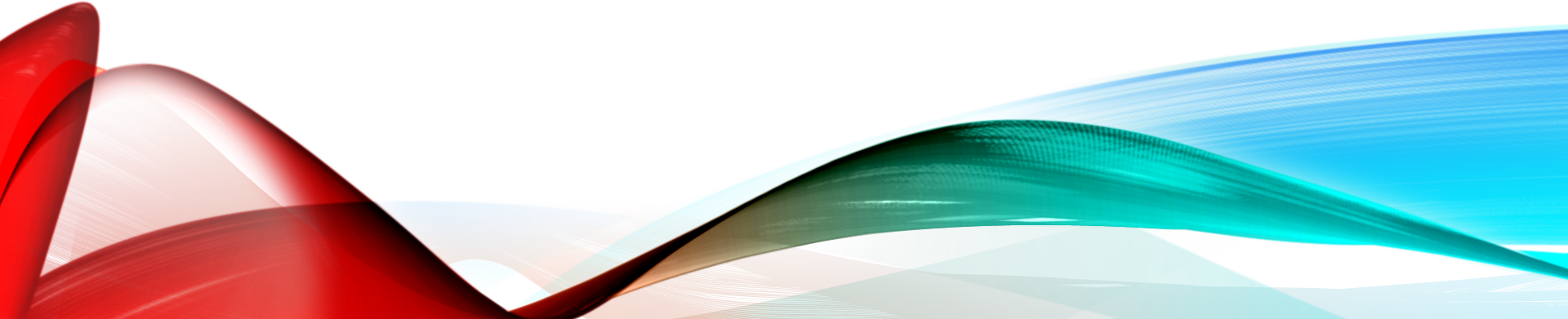 3
MA International Contemporary Literatures and Media
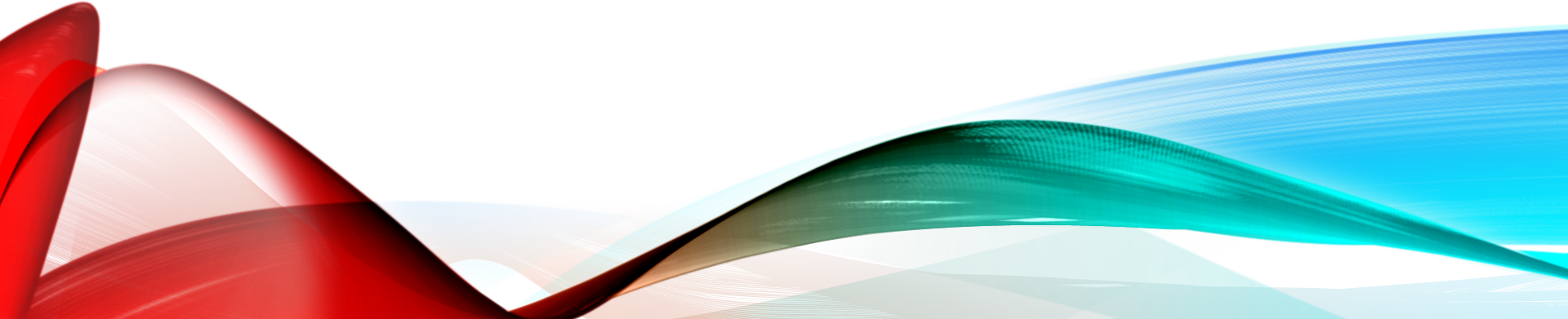 https://www.universityofgalway.ie/courses/taught-postgraduate-courses/international-contemporary-literatures-media.html

Contact: Dr. Kate Quinn 	
Email: kate.quinn@universityofgalway.ie
Dr. Tina-Karen Pusse (from 1 September 2025)Email: tina-karen.pusse@universityofgalway.ie
4
Structured Research Masters (German)
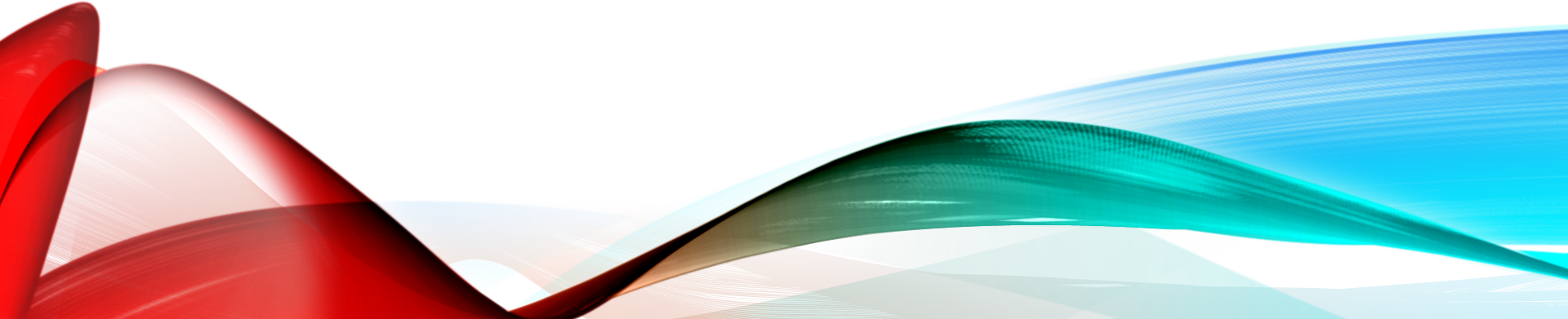 https://www.universityofgalway.ie/courses/research-postgraduate-programmes/structured-phd/german-structured-masters.html

Contact: Dr. Deirdre ByrnesEmail: deirdre.byrnes@universityofgalway.ie
5
Structured PhD  (German)
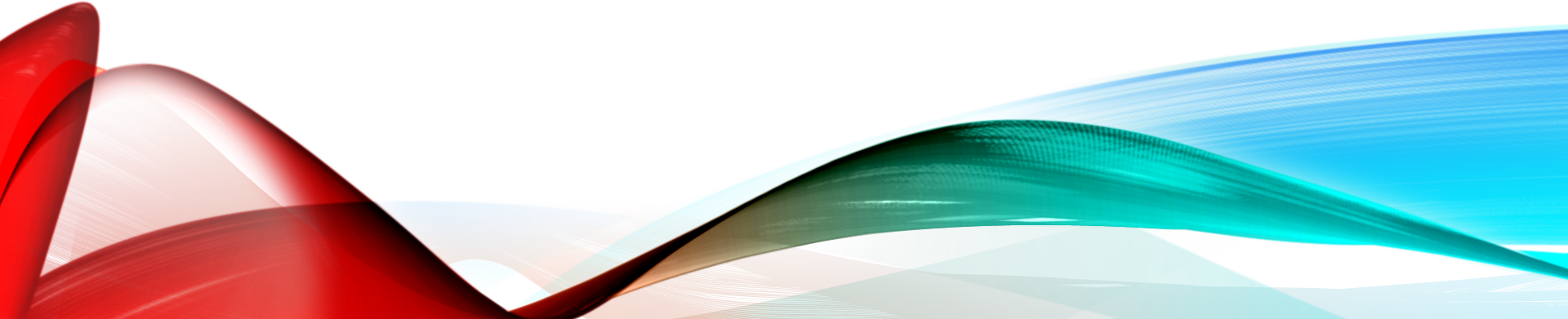 https://www.universityofgalway.ie/courses/research-postgraduate-programmes/structured-phd/german.html

Contact: Dr. Deirdre ByrnesEmail: deirdre.byrnes@universityofgalway.ie
6
Scholarships and Funding
https://www.universityofgalway.ie/postgraduate_scholarships/

Taught Master’s Postgraduate Excellence Scholarship
Taught Master’s Postgraduate Programmes

First Class Honours

1500 euro


PHD Scholarships
https://www.universityofgalway.ie/colleges-and-schools/arts-social-sciences-and-celtic-studies/phd-research-degrees/scholarships/
7